Foot pain- esp. right
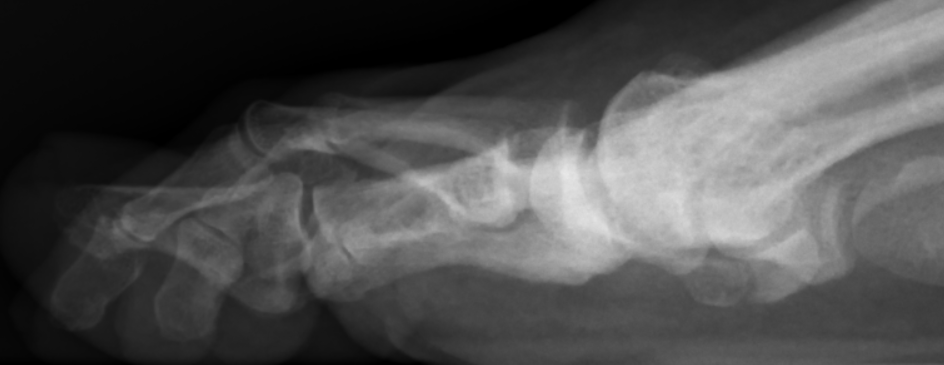 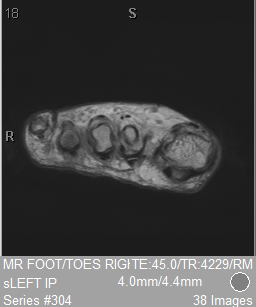 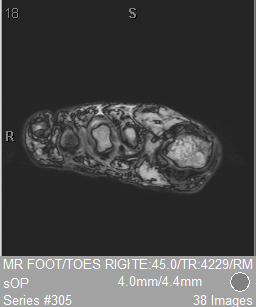 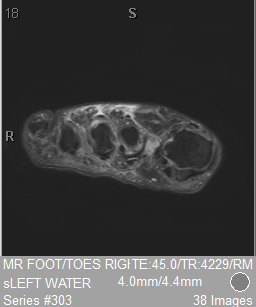 MRI
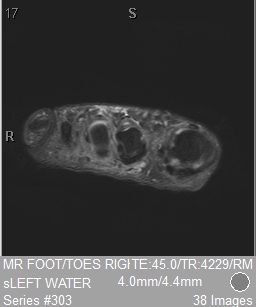 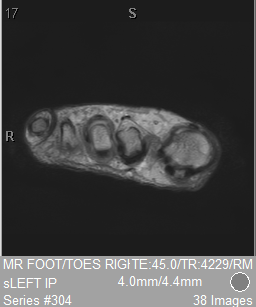 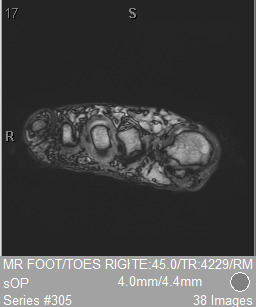 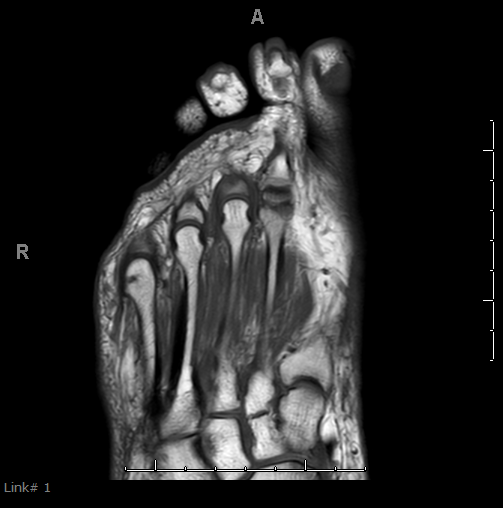 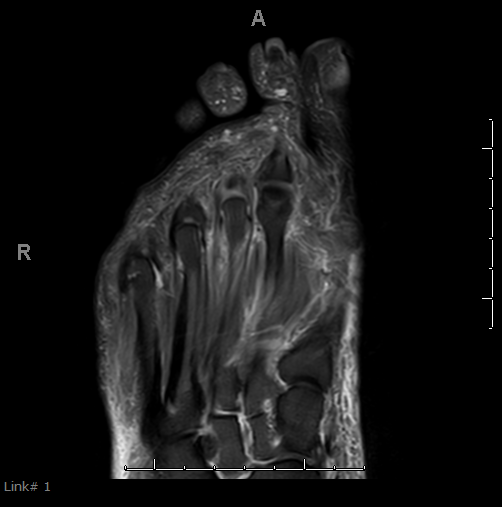 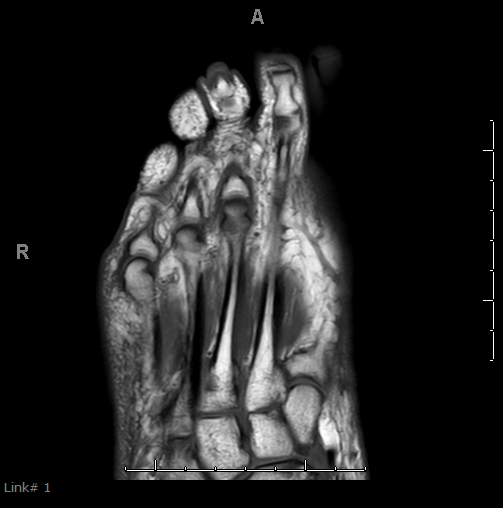 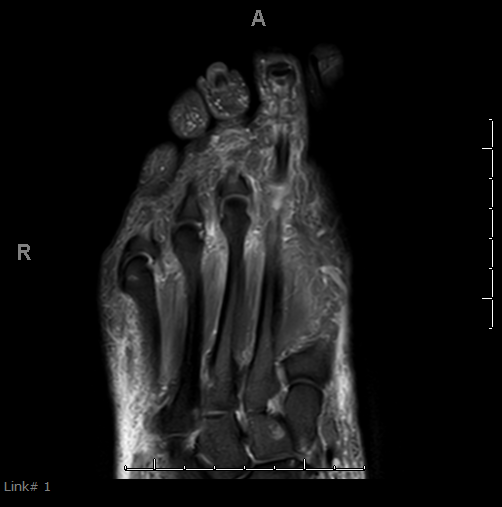 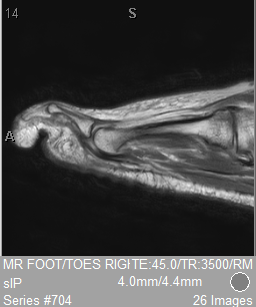 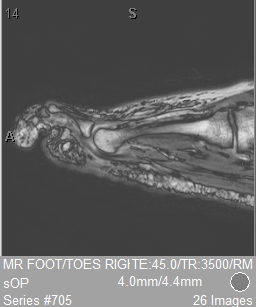 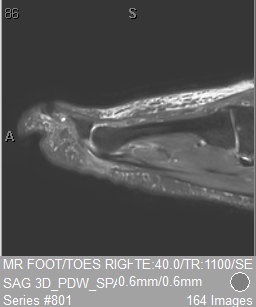 What do you see?
3D to make it easier for y’all
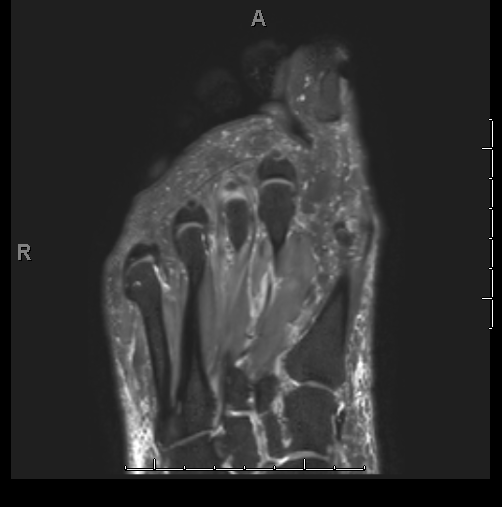 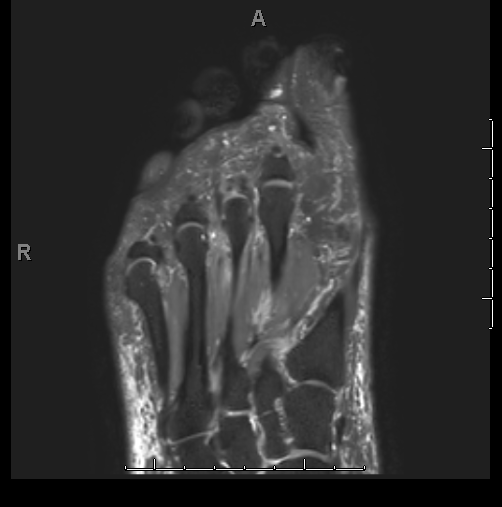 3D to make it easier for y’all
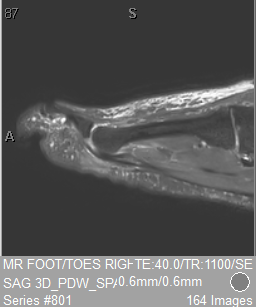 3D recons of all 5 plates
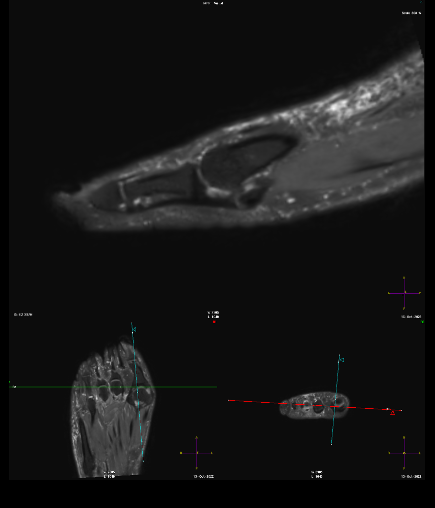 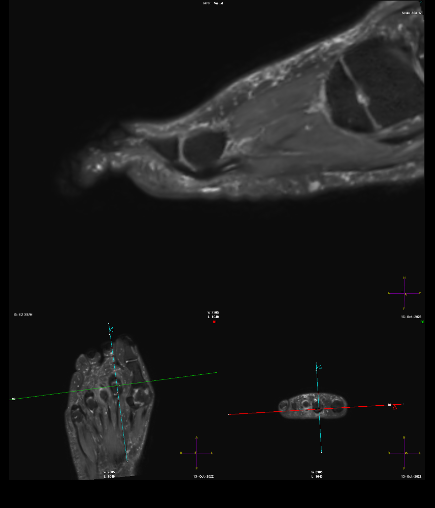 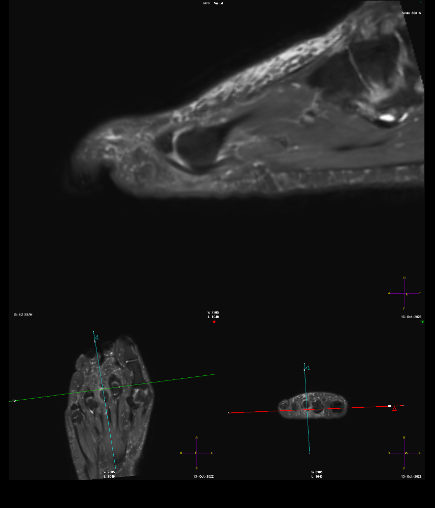 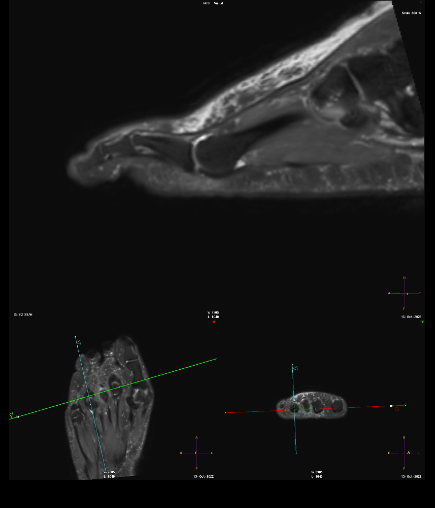 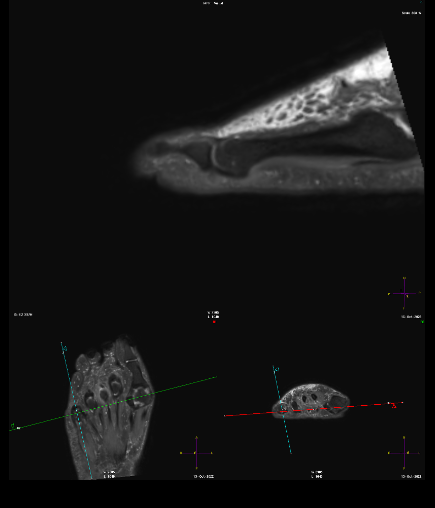 Findings
Hallux valgus with chronic plantar plate degeneration and tearing of first MTP joint.
Full-thickness tear of the third MTP joint plantar plate with proximal retraction, grade 2 sprain of the collateral ligaments, tibial more than fibular, and dorsal subluxation at the MTP joint.